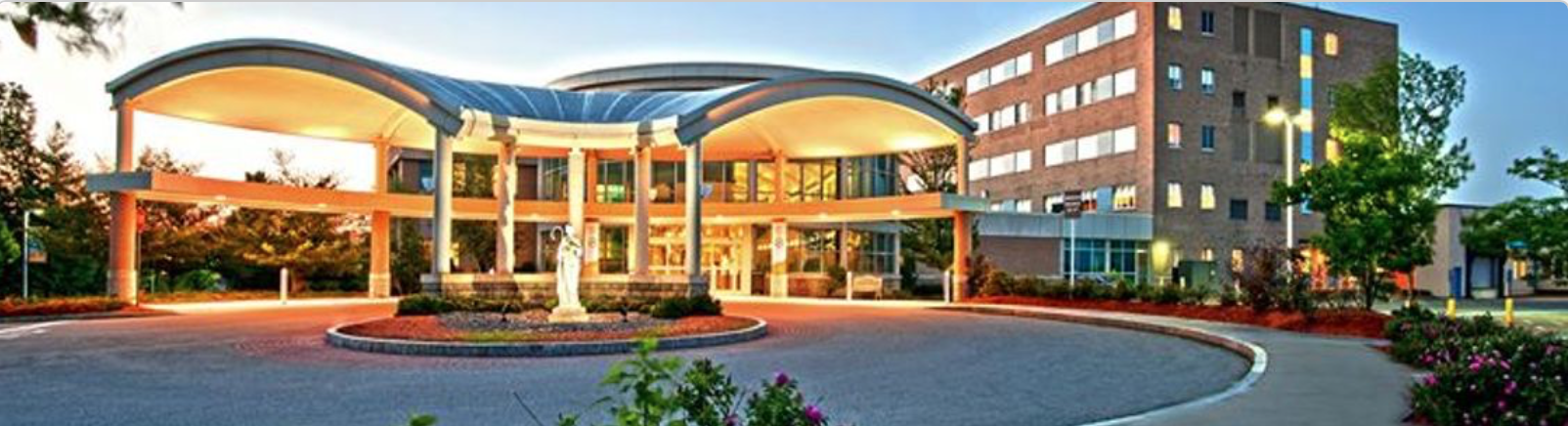 Stellisha Thomas
MHR 210 : Community Reseach Project 
St. Joseph Hospital
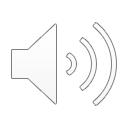 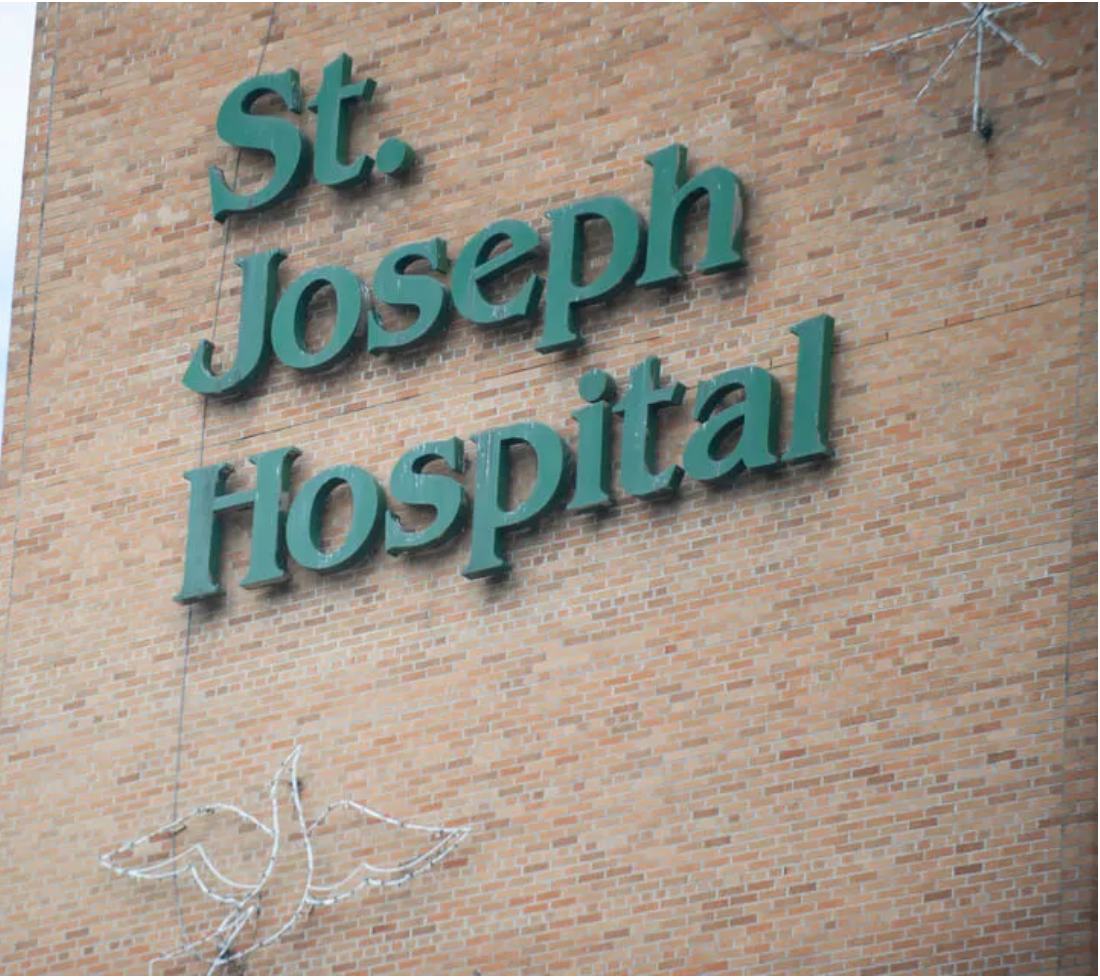 Background Information on St. Joseph Hospital
A community project research paper is about helping persons gain knowledge about services offered by a certain agency. St Joseph Hospital has been treating people from 1947. St. Joseph Hospital has been dedicated to helping the growing population in Bangor. They’ve designed programs to help the aging population and persons of all ages. St. Joseph Hospital is located 360 Broadway, Bangor Maine. The phone number for the hospital is (207) 907-1000. In this presentation I will be giving brief summaries of the services offered by the hospital.
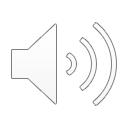 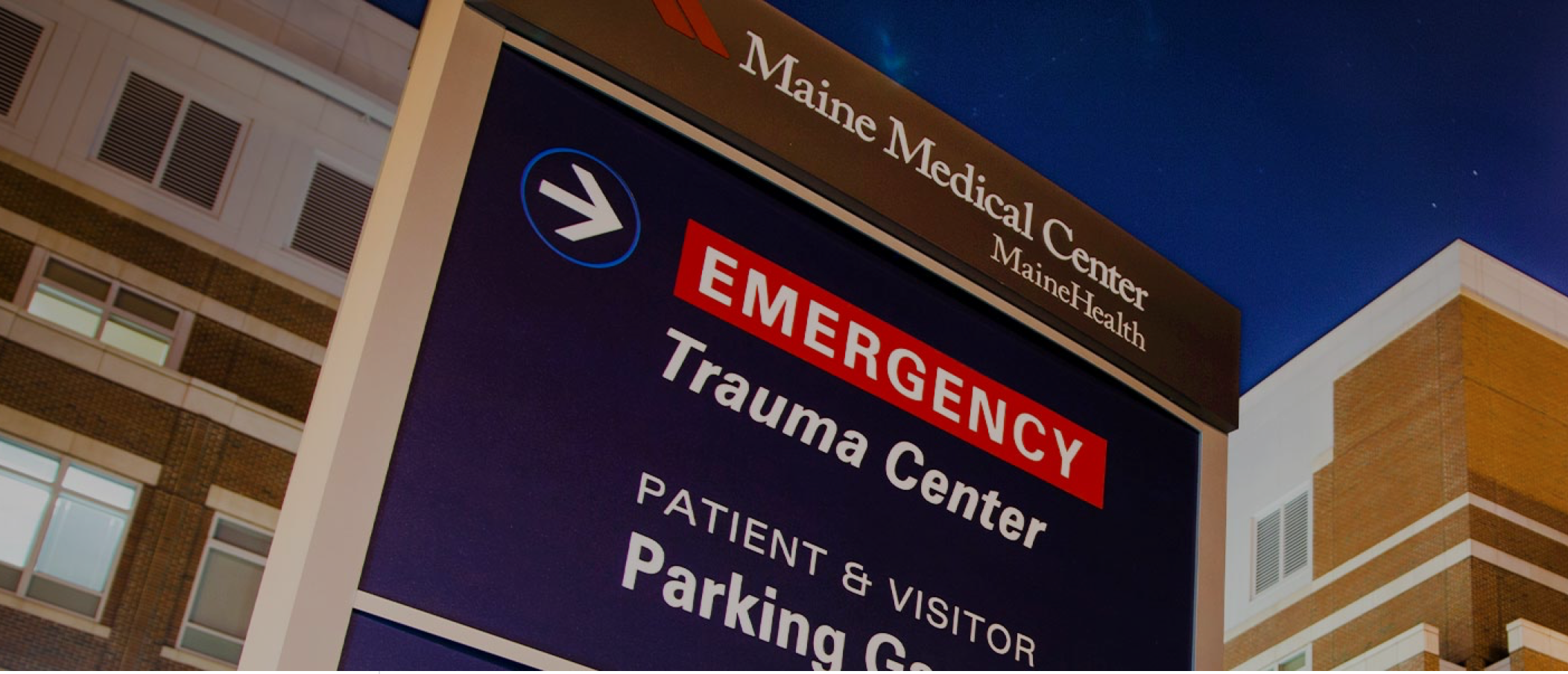 The Patient Care Services Include:
24 Hour Emergency 
Cardiology & Nuclear Center
Cardiopulmonary Care Unit
Case Management Department
Critical Care Unit
Medical Imaging 
Laboratory
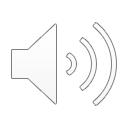 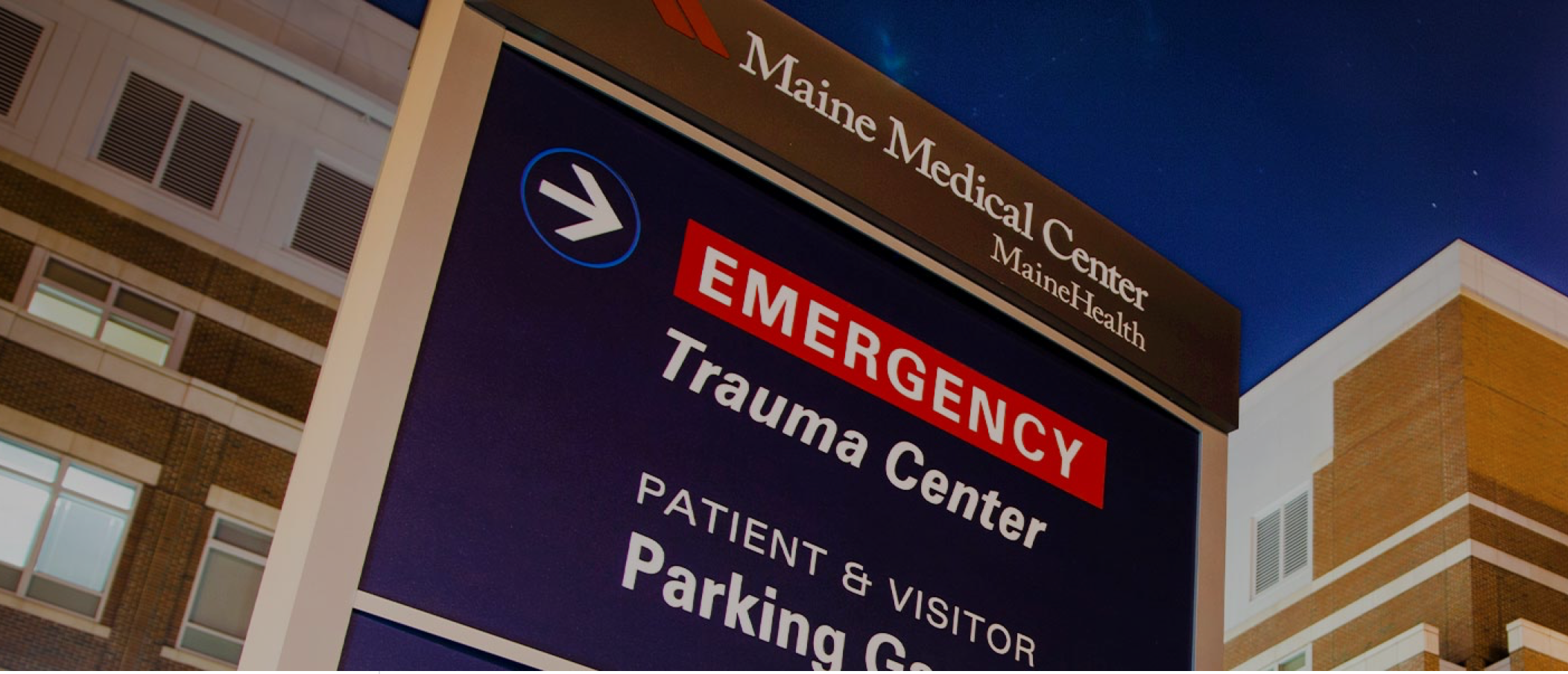 The Patient Care Services Include Con’t:
Medical/Neuroscience Unit 
Physical and Occupational Therapy
Respiratory Therapy 
Spiritual Care 
Surgery Center 
Surgical/ Orthopedic Unit
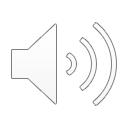 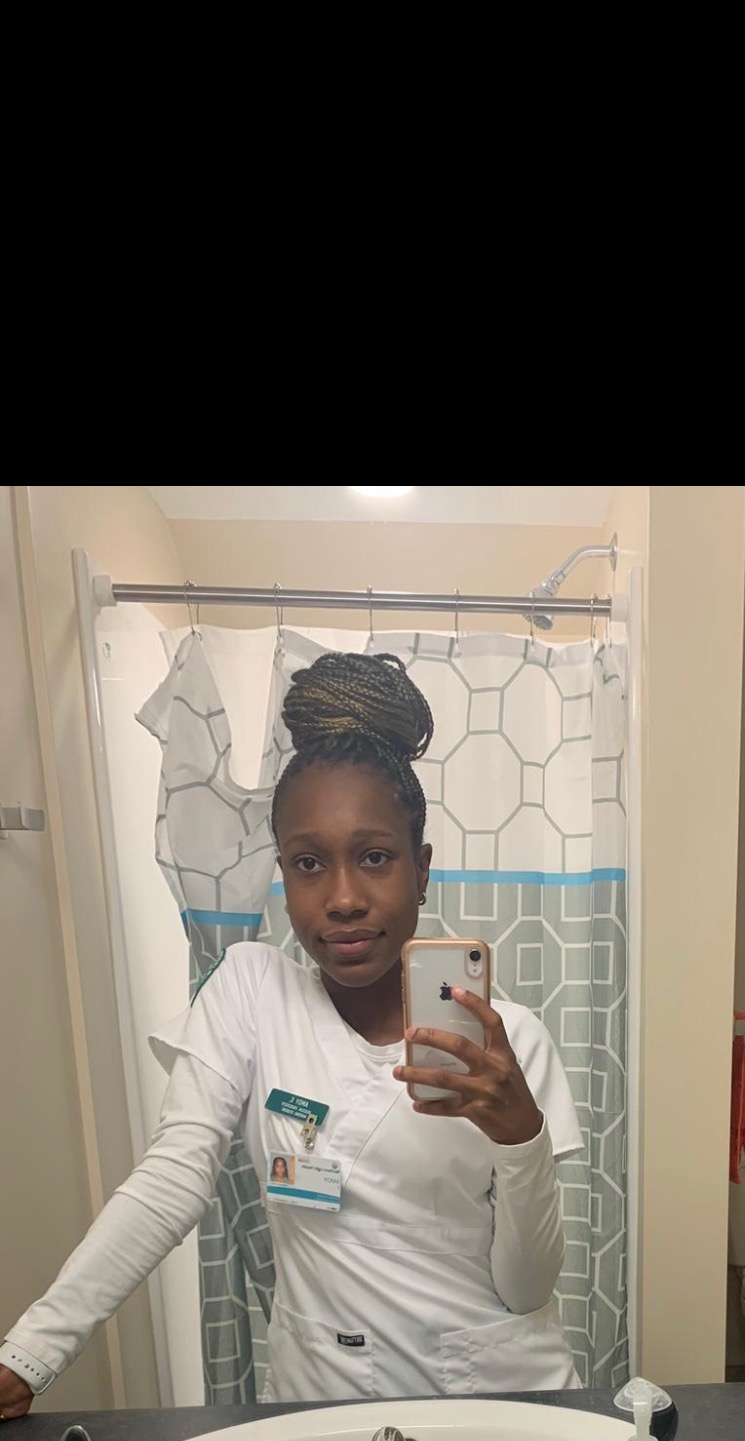 Amoy Edgar Certified Nursing Assistant
Charateristics about the job: 
Gaining vitals from patients, monitoring patients input and output, assisting patients with daily activates such as, eating, getting dress, using the restroom, etc. 
Amoy really enjoys helping others. She describes this feeling of being fulled with joy after seeing the smiles on patients face and hearing positive comments from her patients. 
Amoy explained that the job can become stressful but she manages stress very well. 
Another important point Amoy made was the hospital is fully staffed meaning that they aren’t required to work more shifts or have heavy workloads. 
She does find this joy enjoyable and fits her.
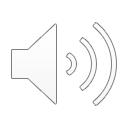 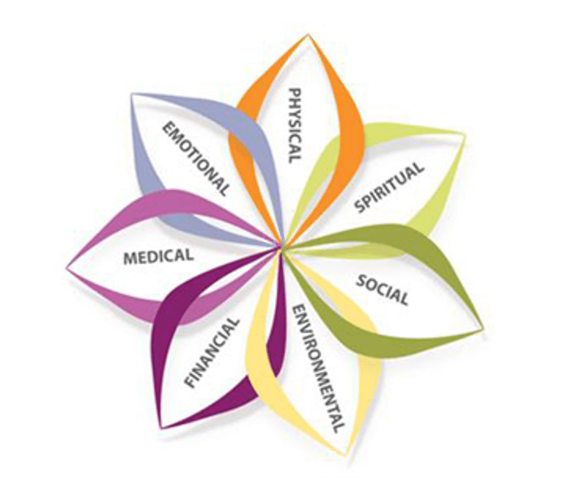 Case Management
Assess, plan, coordinate and monitor services received by the  patients. 
Help provide an appropriate discharge plan.
Evaluates all options for each patient and works closely with the physician and family members to assure that proper services will be in place at the time of discharge.
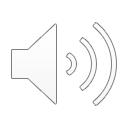 Work Cited Slide:
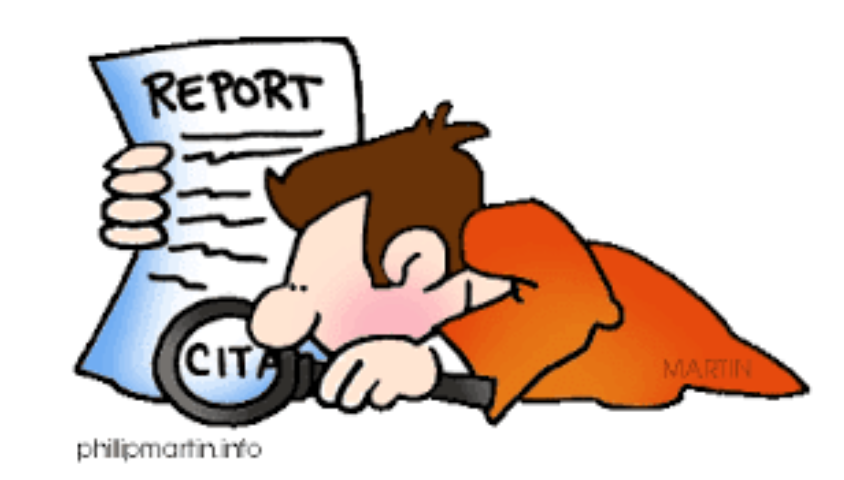 Case Management Department. (n.d.). Retrieved from  	https://www.stjoeshealing.org/our-services/patient-care-services/case-management
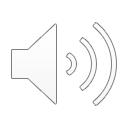